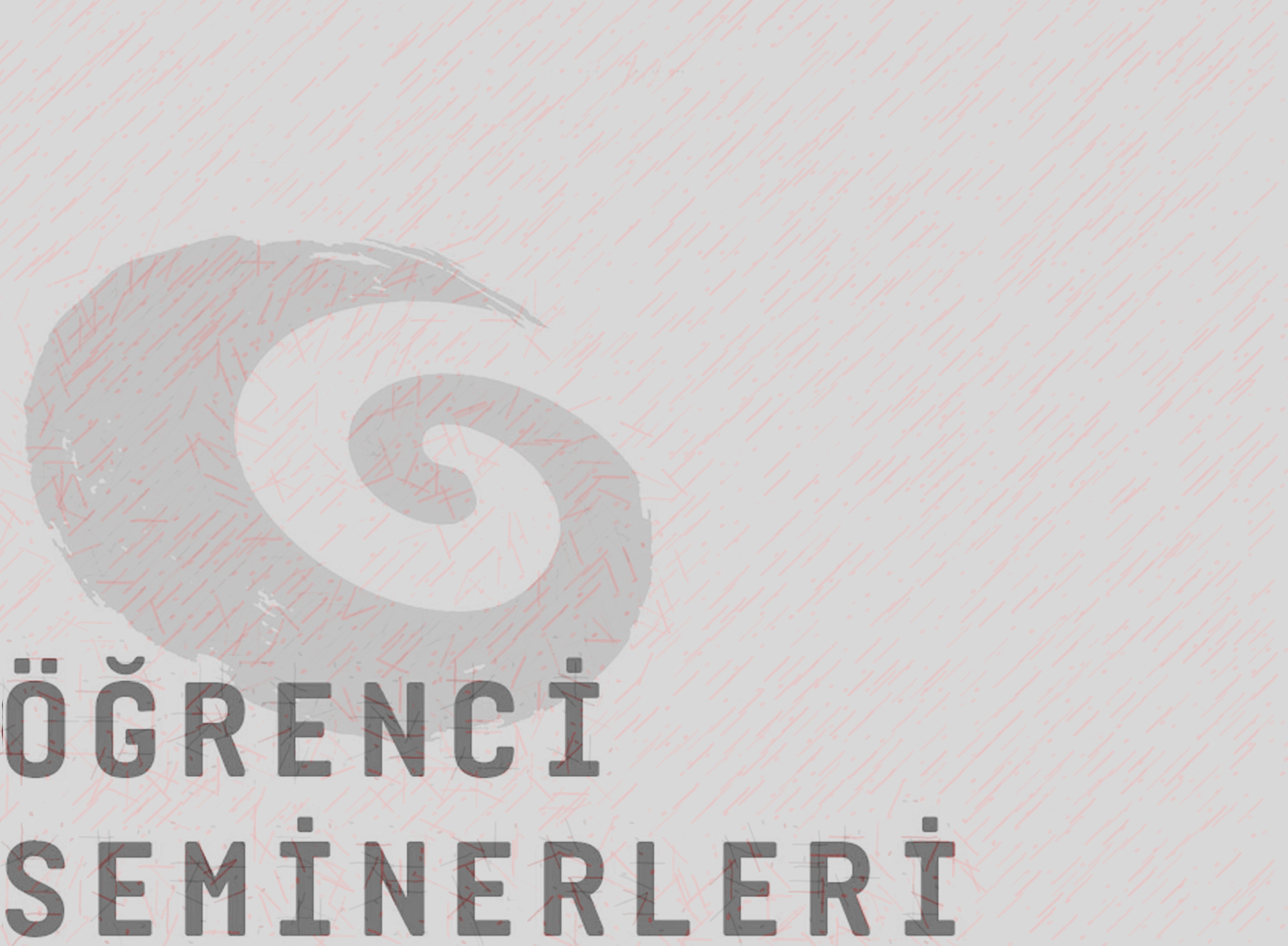 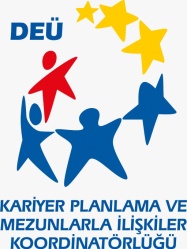 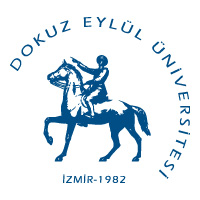 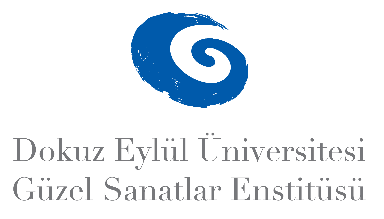 2024-2025 GÜZ YARIYILI LİSANSÜSTÜ 
ÖĞRENCİ SEMİNERLERİ
MÜZİK TEKNOLOJİSİ BİLİM DALI
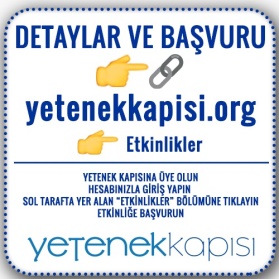 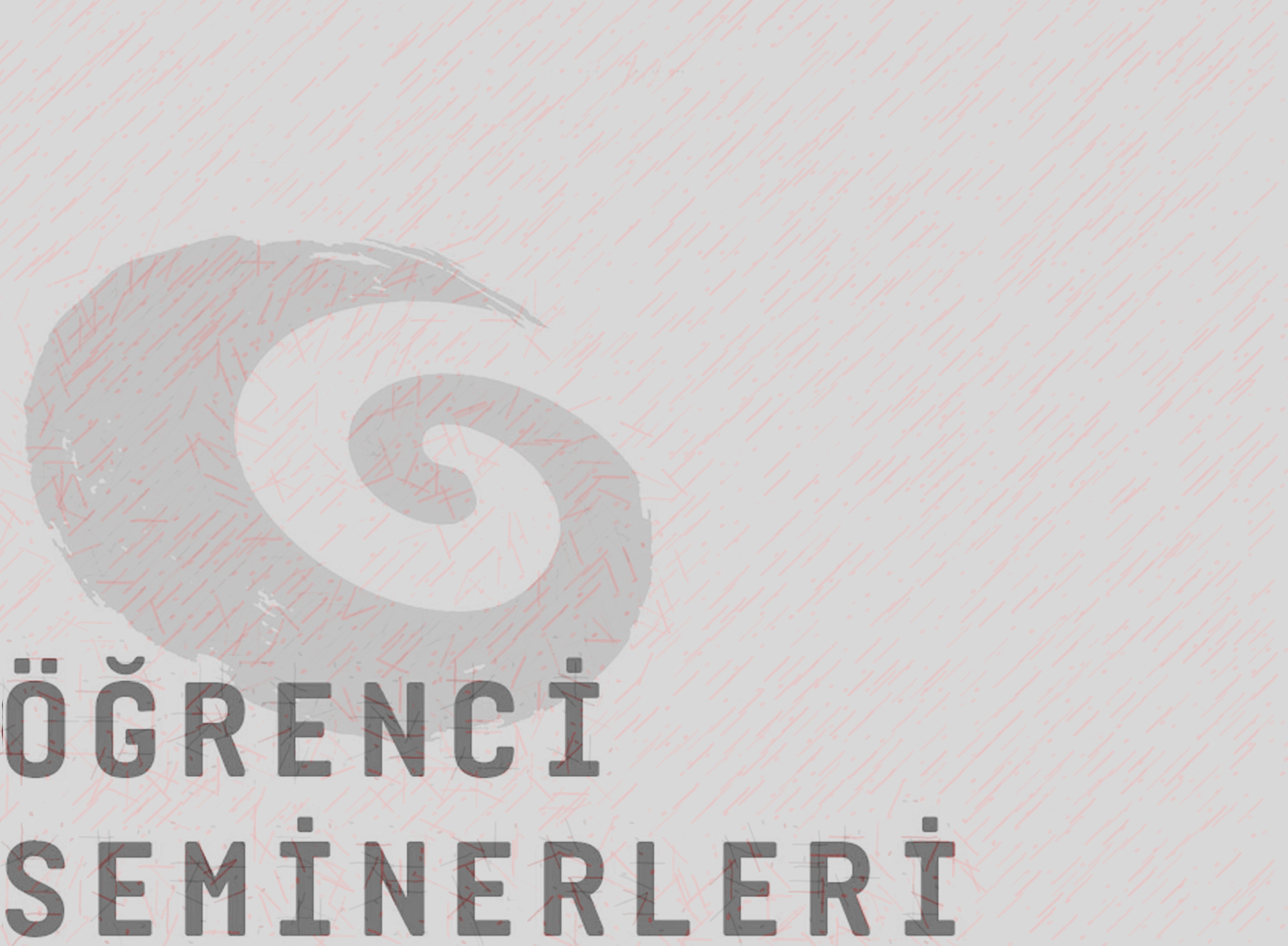 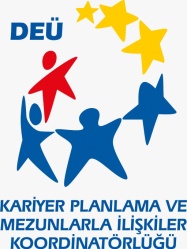 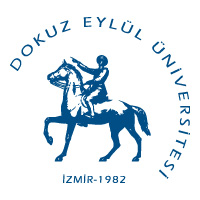 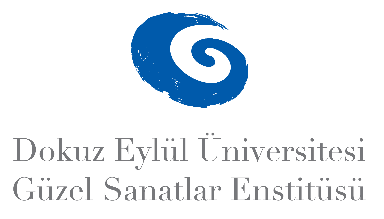 2024-2025 GÜZ YARIYILI LİSANSÜSTÜ ÖĞRENCİ SEMİNERLERİ
MÜZİK TEKNOLOJİSİ BİLİM DALI
Prenses Roza ÇOBAN
Kapalı Hacimlerde Müzik ve Konuşma Anlaşılırlığının İncelenmesi
Tarih: 20. 12. 2024 
Saat:10:00
Yer: GSF Binası Öğretim Üyesi Odası
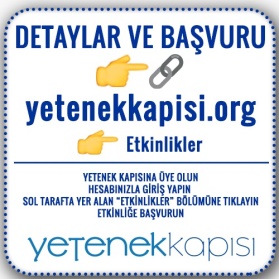